Research Institute at Saint Alphonsus – Neuro
Presenter: Helena Snider, CRC II - Neuroscience (AKA: Sharonrose Snider)
Welcome everyone! Thank you for being here today.
Agenda
Who – Who is your Neuro Research team at Saint Alphonsus?
What – What is Clinical Research?
Where - Where is Saint Alphonsus Neuro Research making a difference?
When – When did the Research Institute begin at Saint Alphonsus?
Why – Why is Neuro Research important?
How to make the difference in your community?
2
Neuro Research Team 
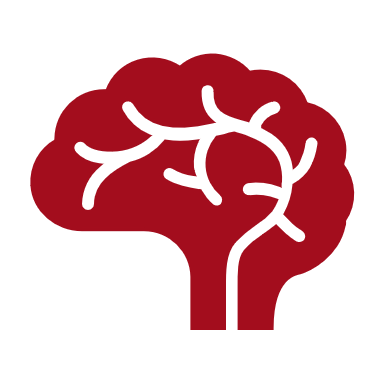 Neuro research email:neuro.research@saintalphonsus.org

Current Neuro Clinical Research Coordinators (CRCs):
	Helena Snider (208) 367-7397	Helena.snider@saintalphonsus.org
	Westin Payne (208) 367-7017
	westin.payne@saintalphonsus.org
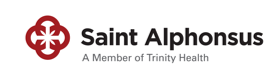 3
Who: Current Research Clinical Staff
Dr. Lukas Clark
Jane Spencer, CNS
Dr. Jackie Whitesell
Dr. Ondrej Choutka
Carin Bohan, PA
Chris Oswald
Amber Enochson
Erik Schumacher
Huge THANK YOU to all clinical and supporting staff!
Additional Research Institute team members:
Alicia Weeks – Ortho
Erika Calhoun – Cardio
Kristina Slanda - Cardio
Suzanne Janzen - TMIST
Madelyn Pierce - Onc
Janine Wiese - Onc
Shauna M. Boren - Onc
Mrunmayi Tilak - Onc
Stacie Smith – Manager, HRPP
Julie Bird – Research Ops
Marcy Martens – Finance 
Dr. Born – Chief Medical Officer
Westin Payne – Neuro
Helena Snider – Neuro
4
What is Research?
Phases of Clinical Trials:
Phase 1: (15-50 participants) Focus on safety and the proper dose.
*Phase 2: (Less than 100 participants) Focus on effectiveness and side effects. 
*Phase 3: (Hundreds of participants) Compares the new treatment to existing treatment. 
*Phase 4: (Thousands of people) Treatment is approved and available. Long-term effects are observed.
	 Registry studies
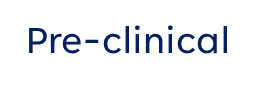 https://www.cancer.nsw.gov.au/research-and-data/cancer-clinical-trials-in-nsw/how-do-clinical-trials-progress
= Phases Saint Alphonsus is most engaged in
5
Types of Research: (Short List)
Not here “Yet”
Investigator led research – Not currently available for Neuro Research. However, send feasibility for review.*
Academic Research – ID does not have a medical research academic center. However, future engagement of local partners and related learner groups are in development.*
Here now
Industry sponsored trials – Privately funded trials. 
Federally funded trials – Use of federal dollars/grants for research. 
Registry studies – A type of observational study. Data is collected more inline with clinic standards
Observational studies – More scheduled study follow-up timepoints to observe and collect health outcomes
Interventional studies – Strict treatment and study follow ups; compete and align with standard of care for patient interventions.
Common Research Coordinator Tasks:

Conducting informed consent
Reviewing patient EMR for Eligibility
Performing pt health questionnaires
Detailed understanding of a protocol 
Review lab/ Imaging results
Record concomitant meds/procedures
Reporting Adverse Events/ Serious Adverse Events
Muscle Testing (HHD/Jamar)
Vitals
Spirometry vital capacity testing 



ALSFRS
Cognitive testing (ECAS)
Coordinating patient appointments
Blood draws
Lab processing
Sample shipping/ BioBanking
Modified Rankin Scale
ECG
Medication review
Medication compliance
Register/Randomization


Admin/Finance/Data
Policy/ Regulatory Compliance
Metric Capture
EPIC Everything
Patient Education
Patient Navigation across PNW
6
Where to find Trials:
ClinicalTrials.gov
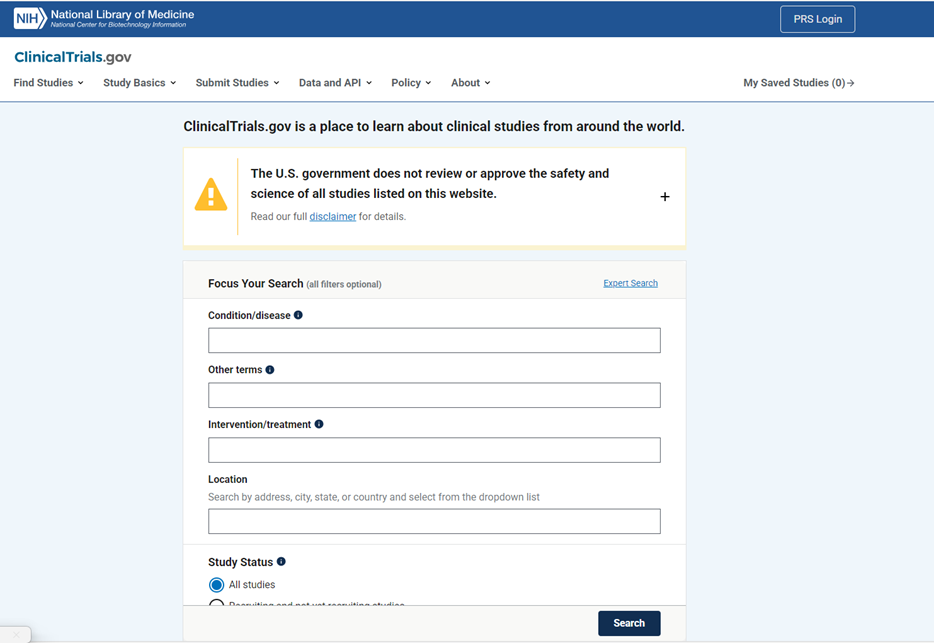 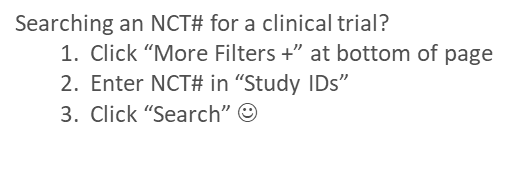 Current Neuro Research NCT# at Saint Alphonsus:
CorEvitas: NCT03291756
ASSESS: NCT06578195
PREVENT: NCT06581861
Healey Platform: NCT04297683
Healey RGF: NCT05740813
Librexia: NCT05702034
ASPIRE: NCT03907046
GammaTile: NCT04427384
7
Current Studies:
Healey ALS Platform Trial Master Protocol, Regimens E, F, G (Placebo & Active) NCT#: 04297683Study Summary: Multi-Regimen clinical trial evaluating the safety and efficacy of investigational products for the treatment of ALS. 	 PI: Dr. Jackie Whitesell, Sub-PI: *** 	Current site enrollment: 3
 
CorEvitas Multiple Sclerosis RegistryNCT#: NCT03291756Study Summary: This prospective, non-interventional research registry is designed to study the comparative effectiveness and comparative safety of approved treatments for MS in a cohort of patients cared for by neurologists across North America. Secondary objectives include analyzing the epidemiology and natural history of the disease, its comorbidities, and current treatment practices. 	 PI: Dr. Jackie Whitesell, Sub-PI: *** 	Current site enrollment: 22*
 
STaRT GammaTile RegistryNCT#: NCT04427384Study Summary: The objectives of this registry study are to evaluate real-world clinical outcomes and patient reported outcomes that measure the effectiveness and safety of STaRT. 	 PI: Dr. Ondrej Choutka, Sub-PI: Carin Bohan, NP 	Current site enrollment: 7*
ASPIRE (Anticoagulation in ICH Survivors for Stroke Prevention and Recovery) NCT#: NCT03907046      (New!)Consortium: NIH StrokeNet    https://www.nihstrokenet.org/Study Summary:  A randomized, double-blinded, phase III clinical trial designed to test the efficacy and safety of anticoagulation (apixaban) , compared with aspirin, in patients with a recent ICH and non-valvular AF.  	PI: Dr. Lukas Clark, Sub-PI: Jane Spencer 
 ASSESS ALL ALS Study  NCT#: 06578195	(New!)Consortium: All/ALS Consortium Study Summary: Longitudinal Biomarker Study for Symptomatic ALS and Control patients.  	 PI: Dr. Jackie Whitesell 	Current Site enrollment: 2*
 
PREVENT ALL ALS StudyNCT#: 06581861 	(New!)Consortium: ALL/ALS ConsortiumStudy Summary:  Longitudinal Biomarker Study for Participants Who Are Genetically At Risk for Amyotrophic Lateral Sclerosis (ALS) 	 PI: Dr. Jackie Whitesell	Current Site Enrollment: 1*
 
Librexia A Study of Milvexian in Participants After an Acute Ischemic Stroke or High-Risk Transient Ischemic Attack- LIBREXIA-STROKENCT#: NCT05702034Study Summary: The purpose of this study is to evaluate whether milvexian compared to placebo reduce the risk of recurrent ischemic stroke. 	PI: Dr. Lukas Clark, Sub-PI: Jane Spencer 	Current site enrollment: 2*
8
ALL & ALS Consortium – ASSESS & PREVENT- ALS Biomarker Study Boise, ID!! 
A)
Healey Platform Trial - ALS Treatment trialBoise, ID!!
D)
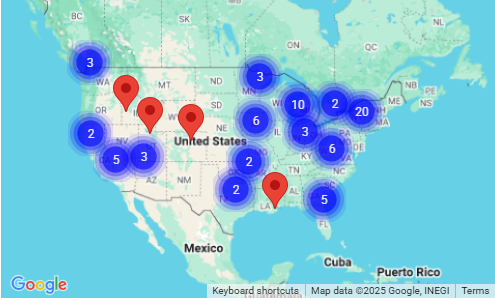 Our Mark on the World of Research
B)
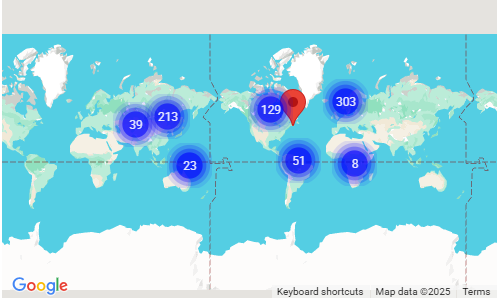 E)
The Whole world
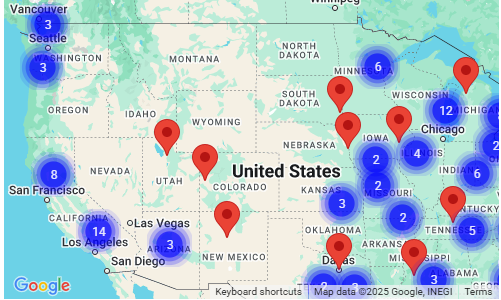 C)
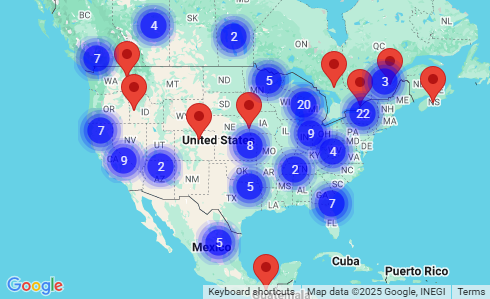 Librexia Trial - Acute ICHBoise, ID!! 
StrokeNet Consortium - ASPIRE: ICH w/ non-valvular AfibBoise, ID!!
9
When….
The “Lore” of research - (Some light reading):
The Nuremberg Trials 
Tuskegee Experiment
Cytokine Storm
The Declaration of Helsinki

Sulfanilamide Disaster
Thalidomide
The Belmont Report
Jesse Gelsinger
10
Why Research?
NIH Mission Statement:“Clinical research is vital to the National Institutes of Health (NIH) mission of enhancing health, lengthening life, and reducing the burdens of illness and disability.”
11
How YOU can make the difference
Become Educated
Share experiences
Readings (The immortal life of Henrietta Lacks, Letters from Auschwitz, Jesse’s Intent, The Center Cannot Hold).
Engage in the process
Consider as a possible option during patient care
Refer possible patients to CRCs for deep dive into screening
Do not be intimidated by the process
Consider a role as a Primary Investigator or a Sub-Investigator
Complete required CITI training 
Inquire about  current opportunities
Share interest in specific area or visit clinicaltrials.gov
Bring us trials that were mentioned at conferences or other academic forums.

Always feel free to reach out to your neighborhood CRC a research inquiry!
12
13
References/ Resources:

https://www.cancer.nsw.gov.au/research-and-data/cancer-clinical-trials-in-nsw/how-do-clinical-trials-progress
Clinicaltrials.gov https://clinicaltrials.gov/
The Nuremberg Trials: https://nuremberg.law.harvard.edu/nmt_1_intro
The Declaration of Helsinki: https://pmc.ncbi.nlm.nih.gov/articles/PMC1995496/
Tuskegee Experiment: https://www.history.com/news/the-infamous-40-year-tuskegee-study
Sulfanilamide Disaster: https://www.fda.gov/files/about%20fda/published/The-Sulfanilamide-Disaster.pdf
Cytokine Storm: https://www.nejm.org/doi/full/10.1056/nejmoa063842
Thalidomide: https://academic.oup.com/toxsci/article-abstract/122/1/1/1672454?redirectedFrom=fulltext
The Belmont Report: https://www.hhs.gov/ohrp/regulations-and-policy/belmont-report/index.html
Jesse Gelsinger: https://pmc.ncbi.nlm.nih.gov/articles/PMC81135/
Neuro Research e-mail:neuro.research@saintalphonsus.org
THANK YOU!
[Speaker Notes: Thank you all <3]